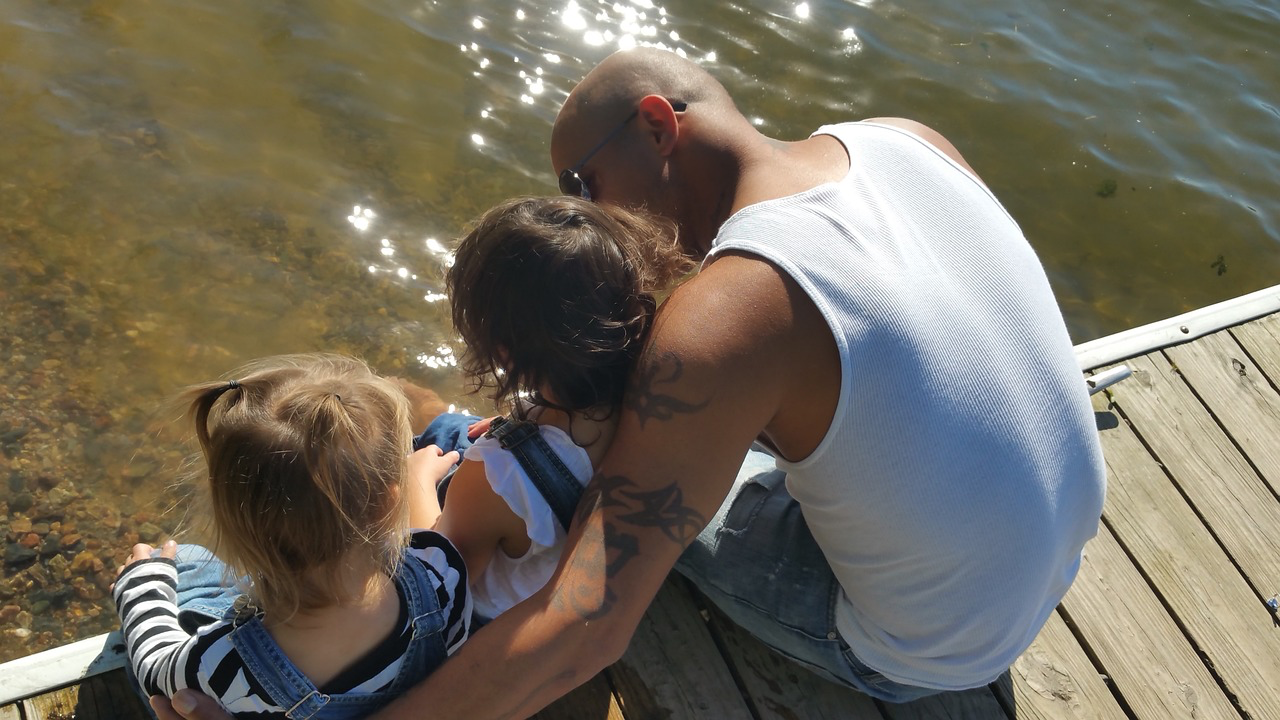 Training Course: Surviving digital
Module 6 – Screen Free life for a better health
www.survivingdigital.eu
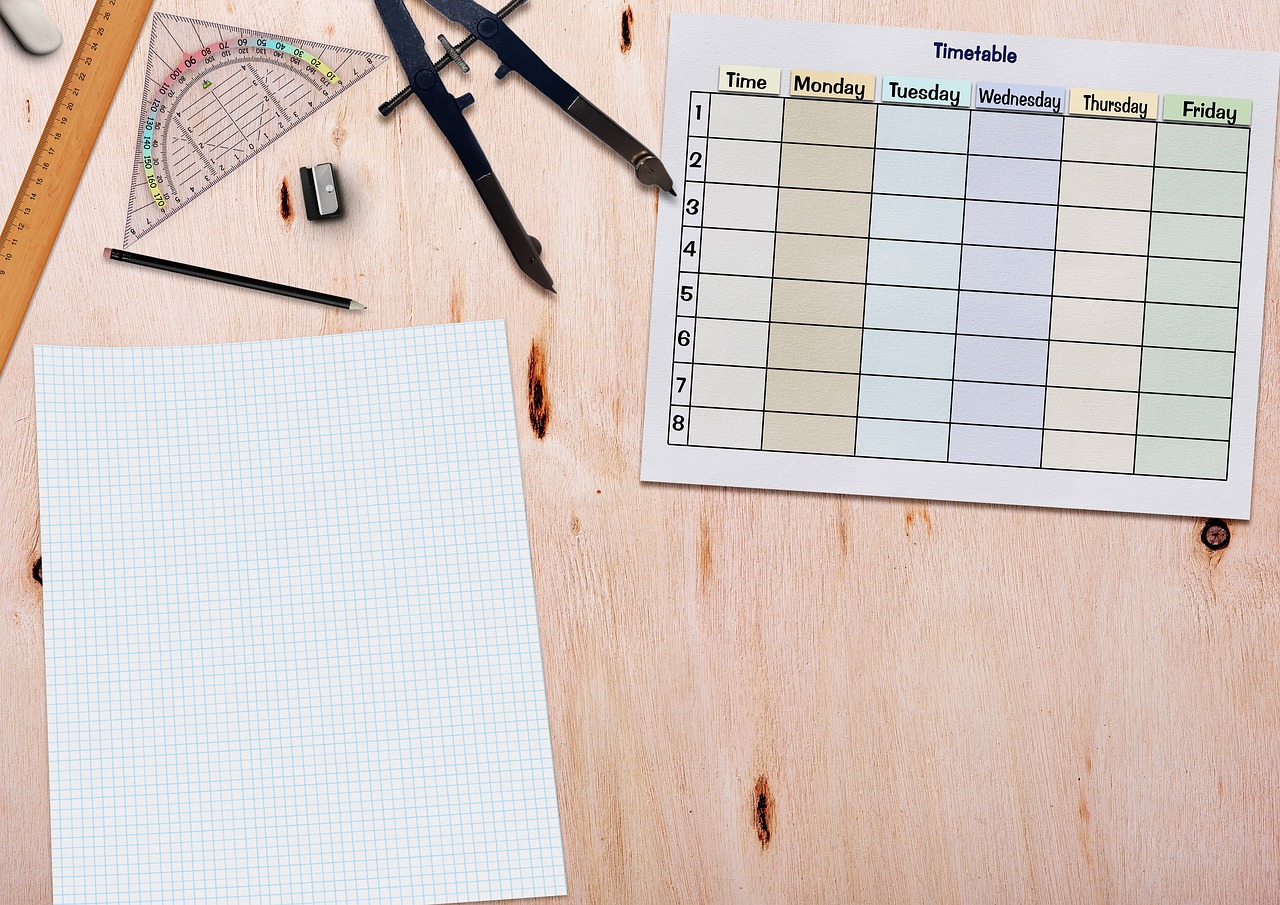 Introduction
Objectives
Skills addressed and learning outcomes
Theoretical knowledge
Techniques
Case studies and Activities
Tips and hints
Introduction
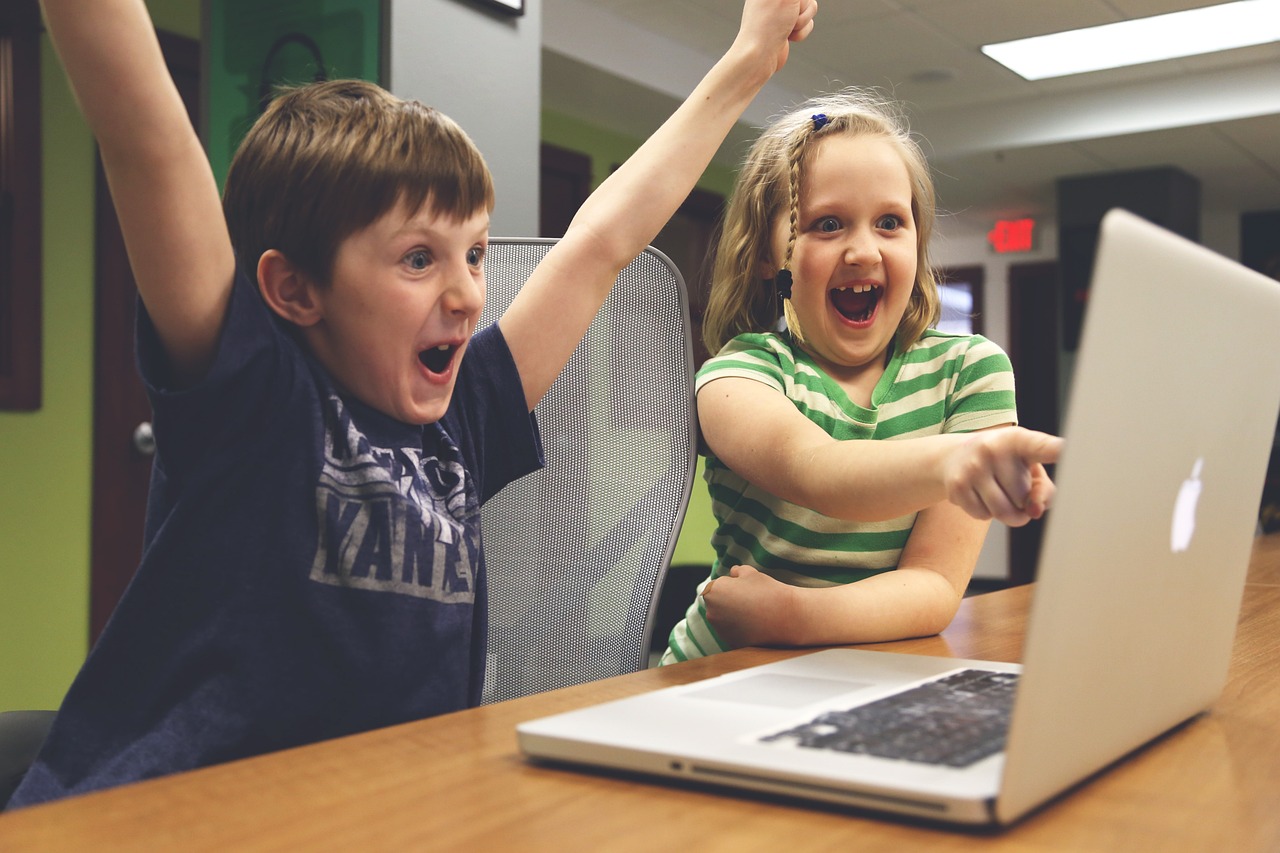 Screens have become an essential part of our daily lives. They are our tools for work, communication, leisure, games and learning. They are also great vehicles for family exchanges and discovering the world. But before the age of 2, screens offer nothing. They do not meet the fundamental needs of young children. Yet screens are part of a baby's environment. You might think it's practical to give a child a screen to calm them down, keep them occupied, stop them crying... We are also led to believe that screens will make toddlers intelligent and that exposing them to digital technology at a very early age will help them to master these tools. But none of this is true - quite the contrary!
Introduction
For some years now, many health and education professionals have been sounding the alarm, backed up by a number of scientific studies. The lives of very young children are being invaded by screens, sometimes leaving too little room for the concrete experiences and interactions with available adults that are so essential at this stage of their lives.
      The misuse of screens (too long, too often and without support) by very young children can have repercussions on their health and development in the short term, but also in the long term (sleep disorders, overweight, language delays, psychomotor delays, difficulties concentrating, psychomotor delays, difficulty concentrating, difficulties in learning at school, etc.).
       Fortunately, identifying excessive use of screens at an early stage and providing parents with support can help them to re-establish normal development.
Objectives
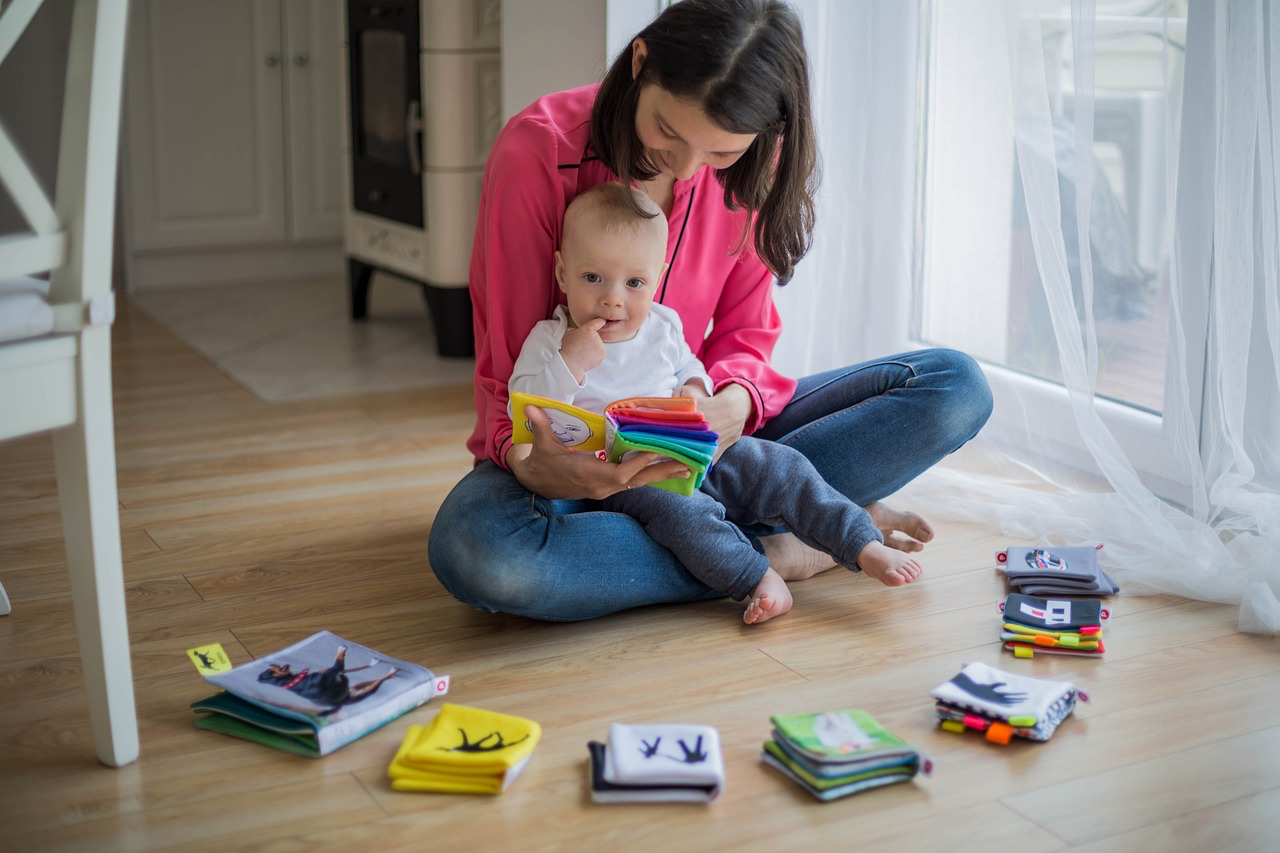 Looking at the issue of children and screens also means looking at the relationship between adults and screens, which are becoming an increasingly important part of our lives. They monopolise our attention, interrupting our activities. So when baby arrives, it's not always easy to change our habits, and this can disrupt the parent-child relationship that is developing. But awareness of the impact of screens is far from being a reality in everyone's mind.
      The aim of this module is to raise awareness of the risks of digital technology, support professionals to have resources to help parents and suggest suitable alternatives.
      The aim is in no way to judge parents or make them feel guilty, but to use this tool towards the recommendations of the World Health Organisation: ban exposure to screens for children under 2 years of age, and limit it as much as possible between the ages of 2 and 3.
Skills adressed
01
Digital literacy  Understanding the risk and impact of overexposure to screens for professionals
02
Parenting skills Knowledge on the possible alternatives to give to parents with guidance
03
Self-questioning skill on adults behaviour to improve the environment and health of the kids
Communication skills : support professionals to navigate the challenges of parents to develop a positive parent-child relationship
04
05
Creative skills : support professionals to help parents having  handcraft and creative activities and discover new passions!
What are the learning outcomes?
Understand the potential risks and consequences of overexposure to screens on health and development, particularly in young children.
Recognize the signs of excessive screen time and identify strategies to manage and reduce screen usage effectively.
Acquire knowledge of alternative activities and resources that promote healthy development and engagement for young children, without relying on screens.
Develop skills in setting appropriate screen time limits and creating a balanced digital environment for children, considering their age and developmental needs.
Enhance communication and relationship-building skills with children, fostering meaningful interactions and experiences that prioritize real-life engagement over screen-based entertainment.
Theoretical knowledge
The early years of a child's life are vital for brain development with thousands of synaptic connections forming between neurons.
Excessive screen exposure can lead to the loss of essential synaptic connections, hindering proper development in language, communication, motor skills, and problem-solving.
To promote cerebral plasticity, young children should be kept away from screens and instead engage in diverse experiences with adults.
Manipulating objects, observing, imitating, and problem-solving are essential activities for preserving and enriching synaptic connections.
Screens hinder active exploration, and children need proactive discoveries, interaction with others, and sensory stimulation for proper development.
Screens should not be used as a way to calm children; instead, having an available adult to help them navigate emotions is crucial.
Physical activity like moving, running, jumping, and outdoor play contributes to healthy development and provides an enriching environment.
Understanding the limitations of excessive screen use allows parents and caregivers to create a nurturing environment that promotes healthy development beyond screens.
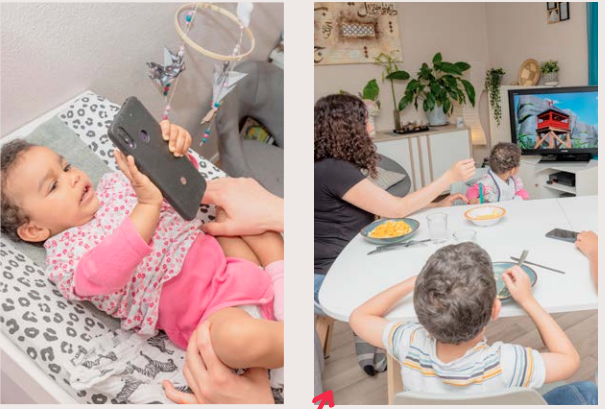 Photo-language technique to engage professionals
Photo-language refers to the use of photographs or images as a form of visual communication to convey messages, evoke emotions, and stimulate discussions. In the context of sensibilizing parents on the negative impact of screens, photo-language can be a powerful tool to raise awareness and spark conversations around the issue.
     To sensitize parents, a collection of carefully curated photographs can be created, showcasing the various negative impacts of excessive screen use on children. These photographs can depict scenarios such as isolated children glued to screens, lack of interaction with others, limited physical activity, and emotional disconnection. By visually representing these consequences, photo-language can effectively communicate the potential risks and consequences in a compelling and thought-provoking manner. See examples here.
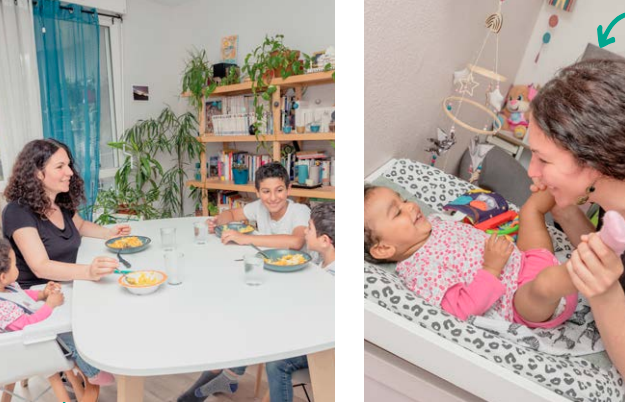 Photo-langage technique
An exhibition of these pictures can serve as a platform for parents to engage with the subject matter more deeply. Viewing the photographs collectively can create a powerful visual impact, evoking emotions and prompting reflection. The exhibition can be accompanied by informative materials, including statistics, research findings, and expert opinions on the negative effects of screen overexposure. This supplementary information can further support the visual messages and provide a more comprehensive understanding of the issue.
    The exhibition can also be complemented with interactive components, such as guided discussions, workshops, or panel discussions. These activities can encourage parents to share their experiences, concerns, and insights regarding screen use and its impact on their children. It can provide a safe space for open dialogue, allowing parents to learn from each other, exchange perspectives, and explore alternative strategies for managing screen time.
Resources & Case studies
Case study 1: Zero Screen
    Target Group: Parents  and caregivers of young children (toddlers and preschoolers) 
   Objectives: raise awareness among parents and caregivers about the potential negative impacts of excessive screen exposure on young children.
    The project emphasizes the importance of creating a screen-free environment for children aged 0 to 6 years old and encourages alternative activities that promote healthy development. 
    The project provides information, resources, and support to parents and caregivers through various channels, including workshops, conferences, online materials, and collaborations with local organizations.
Resources : Zero Screen Case study
Impact/Results  :The project has had a significant impact on the community in Bordeaux. It has helped to increase awareness among parents and caregivers about the potential negative effects of excessive screen exposure on young children's development. Through workshops and resources, parents have gained knowledge and practical tools to limit screen time and engage their children in screen-free activities that support their cognitive, physical, and social-emotional growth. The project has also fostered a sense of community and collaboration among parents, creating a supportive network where they can share experiences, ideas, and challenges related to managing screen time.
      Online References:
      French parents guide : Https://www.calameo.com/read/001480121cb4f78e64c68
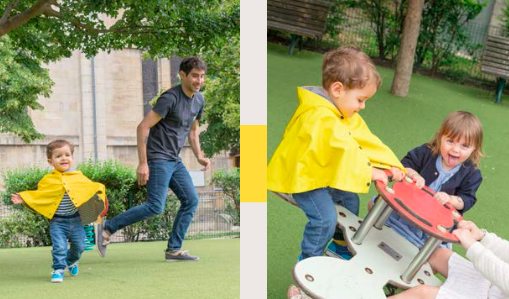 Resources
Case study 2: 10 days Screen-Free challenge
           Target Group: children, parents, and professionals
           Objectives:
Raising awareness: Educating children, parents, and professionals about the effects of excessive screen time on various aspects of development, such as language, communication, motor skills, and problem-solving.
Behavior change: Encouraging participants to reduce recreational screen time and engage in alternative activities, such as playing outdoors, cultural activities, and crafts.
Collaboration: Creating a collective experience and fostering collaboration among participants, including schools, families, and professionals, to support each other in implementing the challenge and sharing ideas and resources.
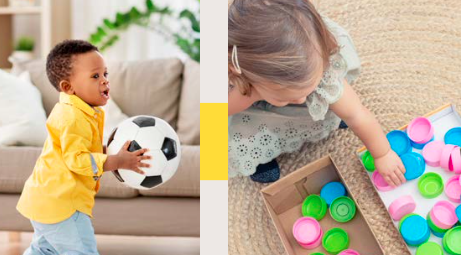 Resources : 10 days Screen- Free Challenge Case study
RESULTS in Bordeaux:

In 2022, a survey of children showed very positive results:
40% slept better
85% spent more time playing and chatting with their families
86% reduced their screen time

In 2019, in a survey of parents 2 months after the challenge, 75% of parents said their child's screen consumption had decreased.
Impact/Results  :By engaging in alternative activities, participants have experienced the benefits of reduced screen use, such as improved communication, increased physical activity, and enhanced family interactions
    The 10-Day Screen-Free Challenge, initiated in 2003 by Quebec's Jacques Brodeur, has proved its worth in France, and the trial run in Bordeaux in 2019 and 2022 has confirmed the added value of this initiative.
   The partners and parents who took part in the challenge are unanimous: the ten screen-free days help to better delineate the boundary between screens that provide services and those that enslave. And the benefits in terms of school climate, sleep and closer family ties are real. 70% of teachers ready to repeat the experiment.
     The challenge puts the spotlight back on simple, fun activities to maintain physical activity, reduce sedentary screen time and preserve sleep time and quality.
Online References:
French : https://www.bordeaux.fr/p152867/defi-10-jours-sans-ecran
English
https://10jourssansecrans.org/en/page/2/?et_blog
Activity 1 :10-Day Screen Free Challenge
5. Throughout the 10 days, encourage participants to share their experiences, challenges, and successes. This will foster a sense of collective participation and provide a support network.

6. At the end of the challenge, facilitate a reflection session where participants can discuss the impact of screen free on their daily lives, the alternative activities they enjoyed, and any insights gained.

7. Conclude the activity by summarizing the objectives achieved: raising awareness about screen influence, promoting alternative activities, and empowering families with tools for positive and controlled screen usage.
Estimated Duration: 10 days Materials Needed: Gridded points sheet (provided as a PDF download), access to online communication platform for participants to record their progress and interact with each other.
       Instructions:
Introduce the challenge as a collective game. Explain that each participant will earn points for their team (class) every time they refrain from using screens during specific time periods throughout the day. 
Emphasize the voluntary nature of participation, allowing individuals to adapt the challenge according to their own circumstances.
Provide participants with the gridded points sheet for tracking their progress. Explain that points will be counted daily in the classroom (or virtually for online participants).
Encourage participants to engage in various activities during the challenge, such as playing, exchanging ideas, participating in sports, going on cultural outings, and spending quality time together with family and friends.
Activity 2 :Neighborhood Adventure Logbook
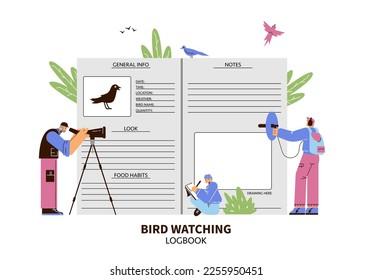 Goal: The main goal of the "Neighborhood Adventure Logbook" activity is to encourage families to explore and engage in screen-free activities within their neighborhood. By creating a logbook that compiles a variety of activities, such as cultural events, outdoor adventures, crafts, and nature experiences, learners will have a resource that inspires them to avoid screens and embrace alternative forms of entertainment. Through this activity, participants will practice research and organization skills, discover local opportunities, and promote a sense of community engagement.
    Estimated Duration: The activity can be completed over the course of a week or longer, depending on the availability of local events and the desired level of detail in the logbook. Materials needed include paper or a digital document for creating the logbook, writing utensils or digital tools for recording information, access to internet or community resources to research neighborhood activities, and optional craft supplies for personalizing the logbook.
Instructions
1.Begin by introducing the concept of the "Neighborhood Adventure Logbook" 
2.Explain the sections of the logbook, such as cultural activities, outdoors, craft, and nature. Discuss the purpose of each section 
3.Encourage participants to research and collect information about events, attractions, and resources in their neighborhood. This can be done through online searches, community bulletin boards, local newspapers, or by reaching out to local organizations.
4.Instruct participants to organize the gathered information in the appropriate sections of their logbook. They can include details such as event dates, locations, descriptions, contact information, and any additional notes or recommendations.
5.Participants can get creative and personalize their logbook by adding illustrations, photographs, or decorative elements that reflect the spirit of the neighborhood 
6.Once the logbook is complete, encourage participants to share it with others and to update it regularly with new activities, recommendations, and experiences.
Tips and hints for professionals
01
Teach the 4 “screen-free” periods to the families – Sabine Duflo concept
02
Screen-Free Mornings: promotes a more focused and mindful approach to daily activities.
Screen-Free Meals: encourages individuals to be fully present and engaged during mealtime, fostering better communication.
03
04
Screen-Free Rooms: Not in the child room
Screen-Free Bedtime: Creating a screen-free bedtime routine can promote better sleep quality and overall well-being.
05
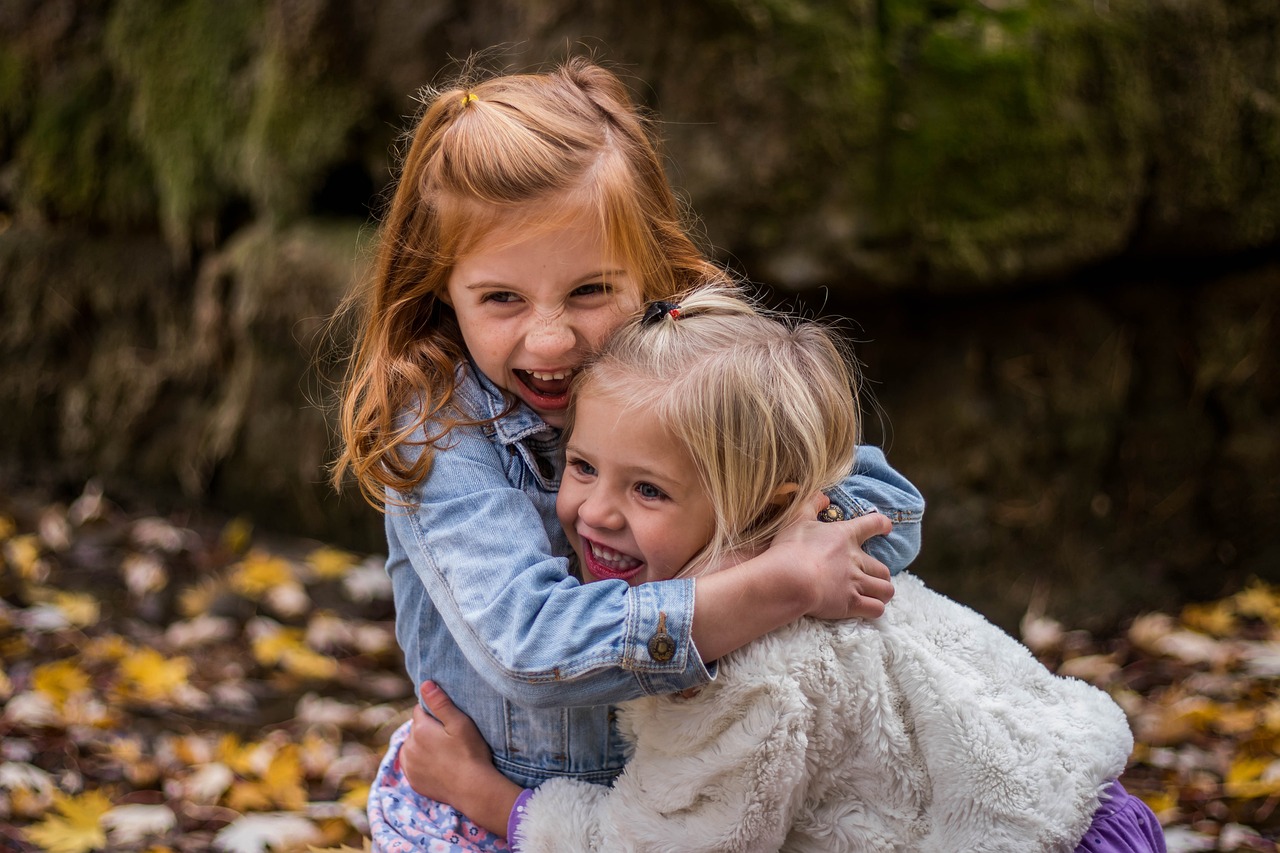 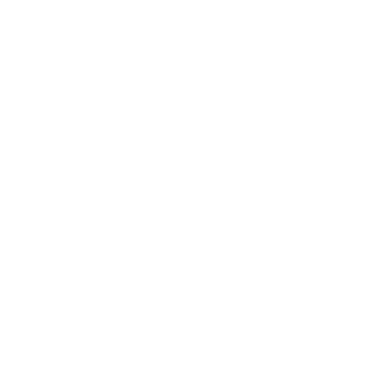 End of module
Thank you for reading this module, and we hope you enjoyed it and learned some useful information. This module is part of the Surviving Digital Training Course, you can find the rest of the modules on our website. Be sure to keep up to date on the project by following us on our social media channels!
www.survivingdigital.eu